IDeRBlog to school (ts)
Länder-übergreifendes Projekt 
im Rahmen des Digitalpakts 
Saarland/
Nordrhein-Westfalen
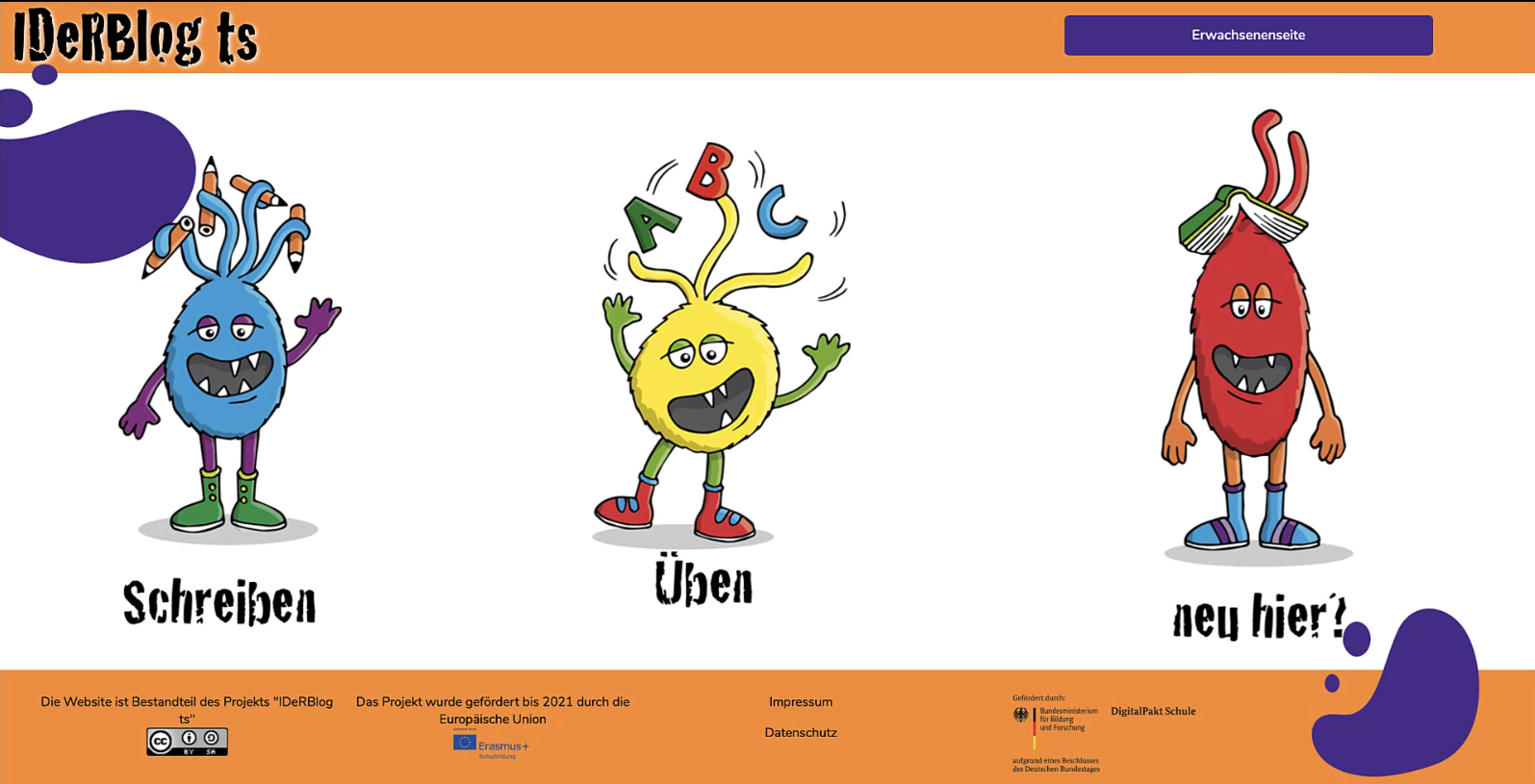 Programm
Mediennutzung
Warum bloggen?
Projekt IDeRBlog ts
Ziele IDerBlog ts
Mediennutzung Kinder (6-13 Jahre)
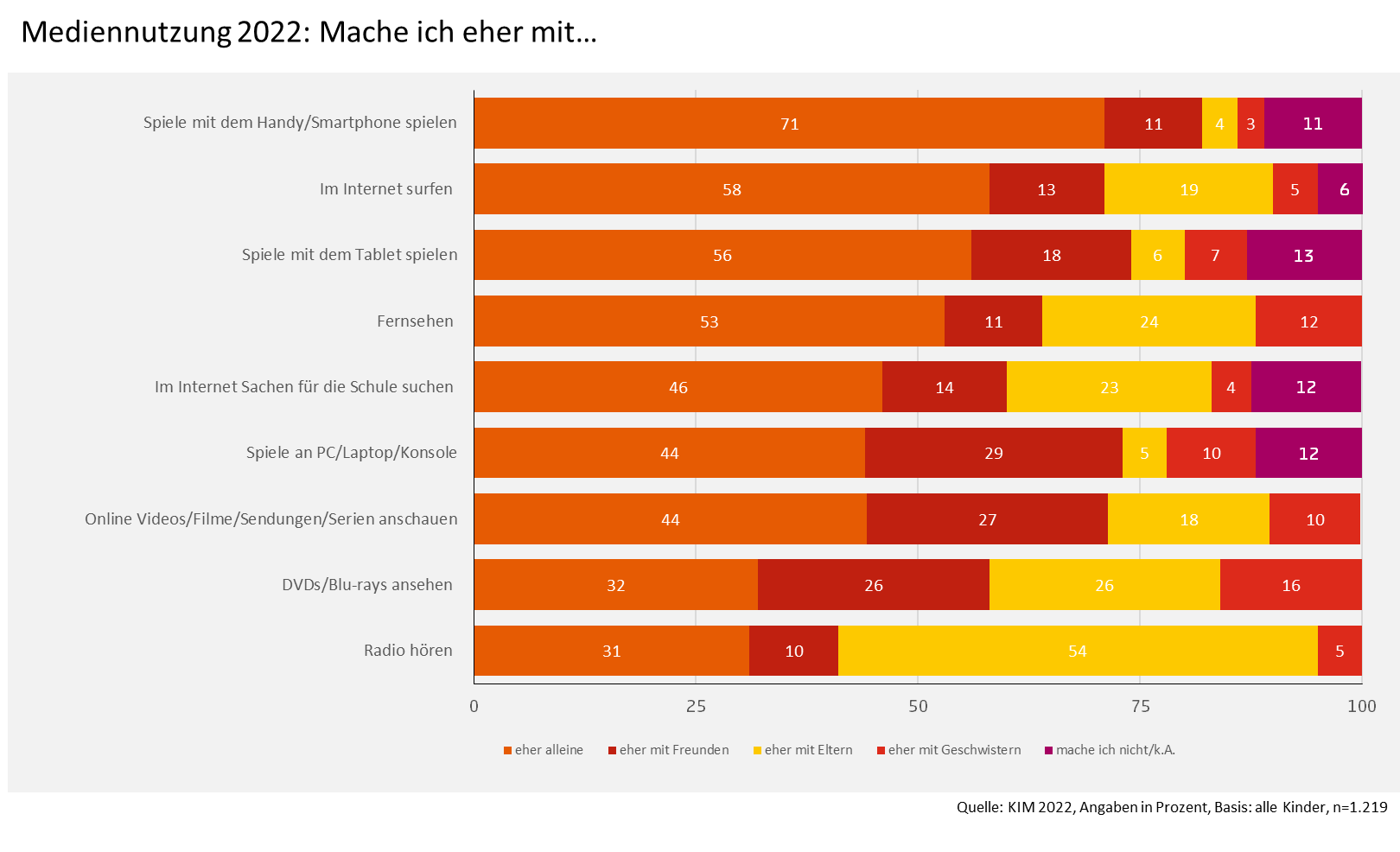 Mediennutzung Kinder (6-13 Jahre)
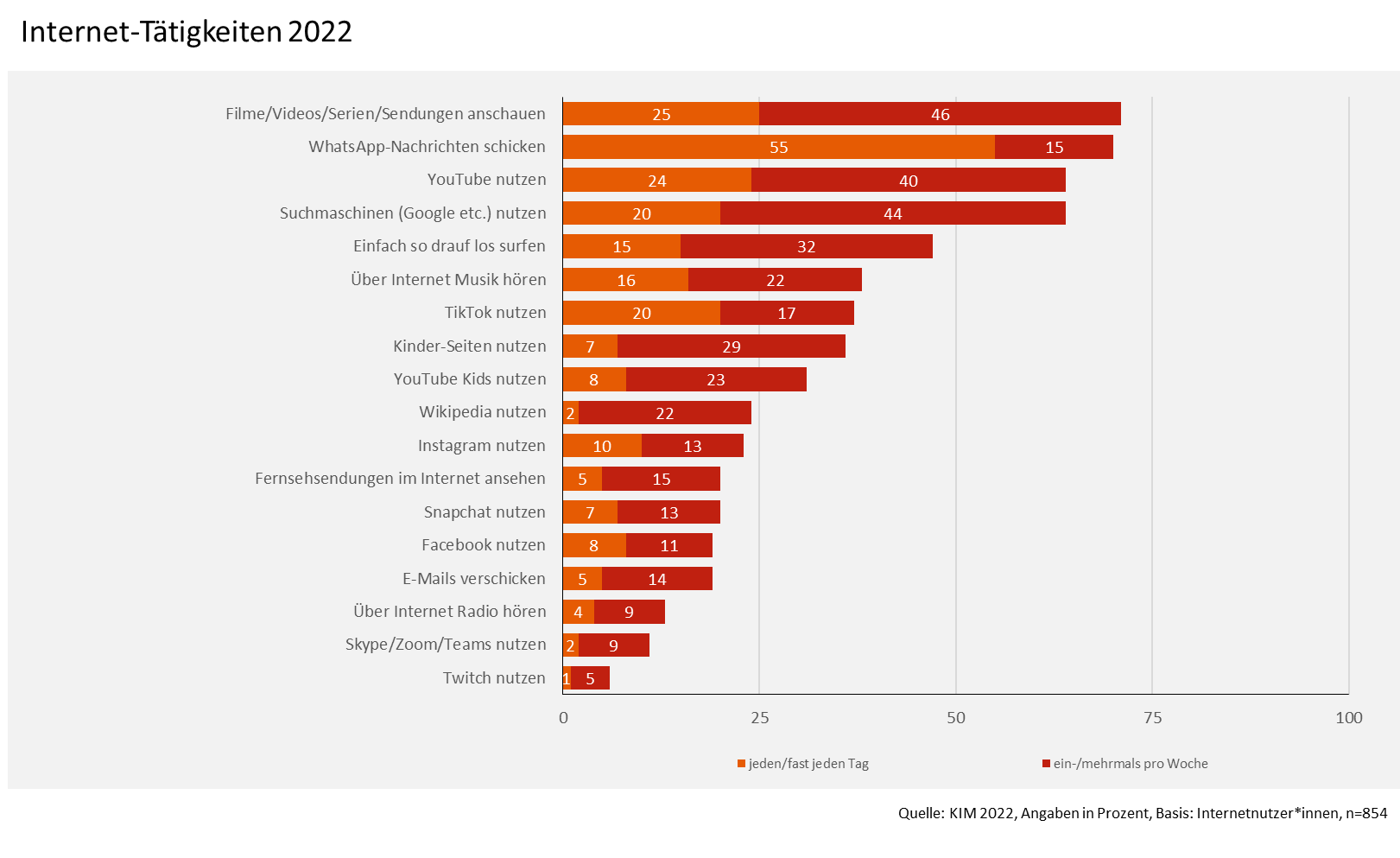 Mediennutzung Kinder (6-13 Jahre)
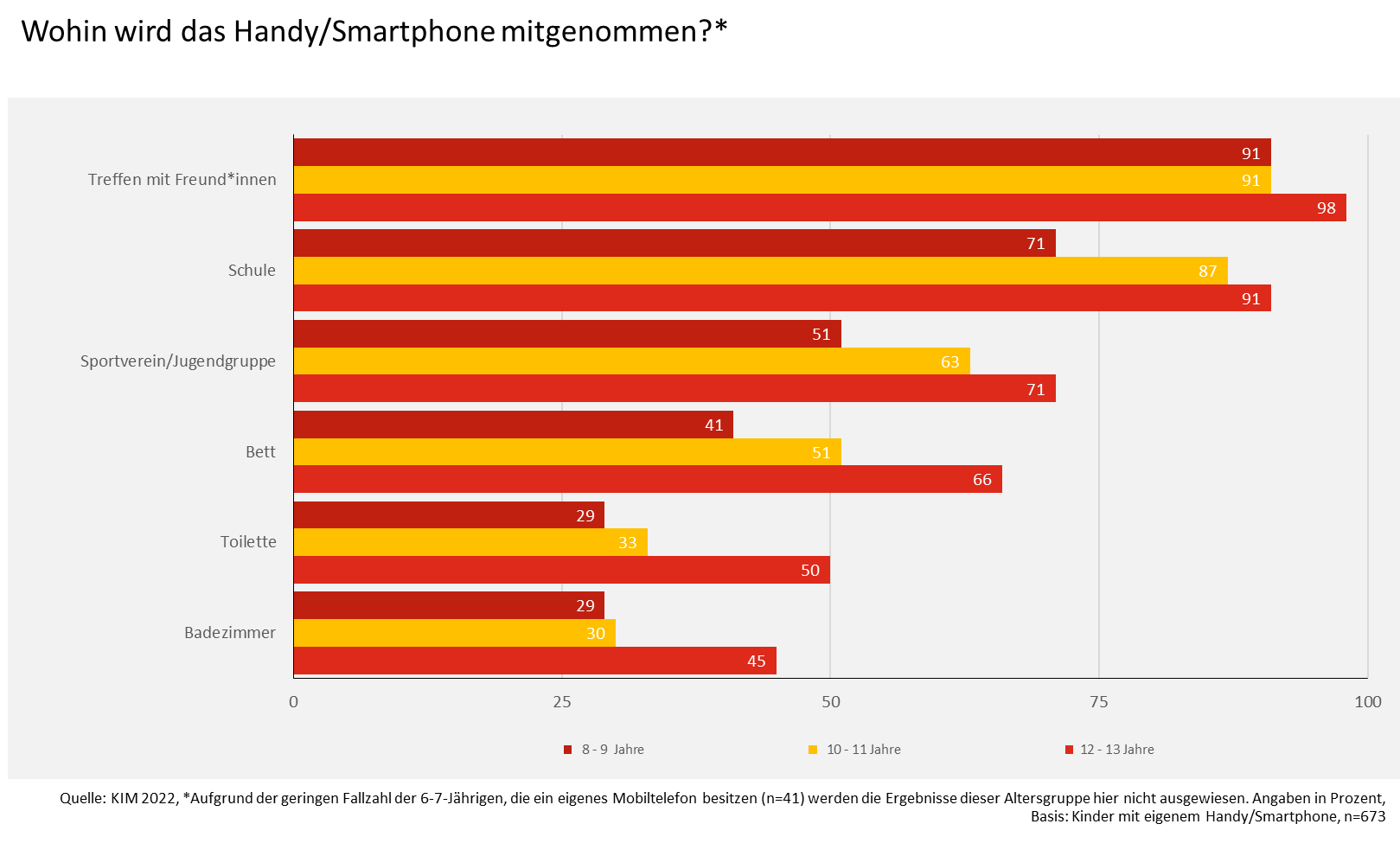 Mediennutzung Kinder (6-13 Jahre)
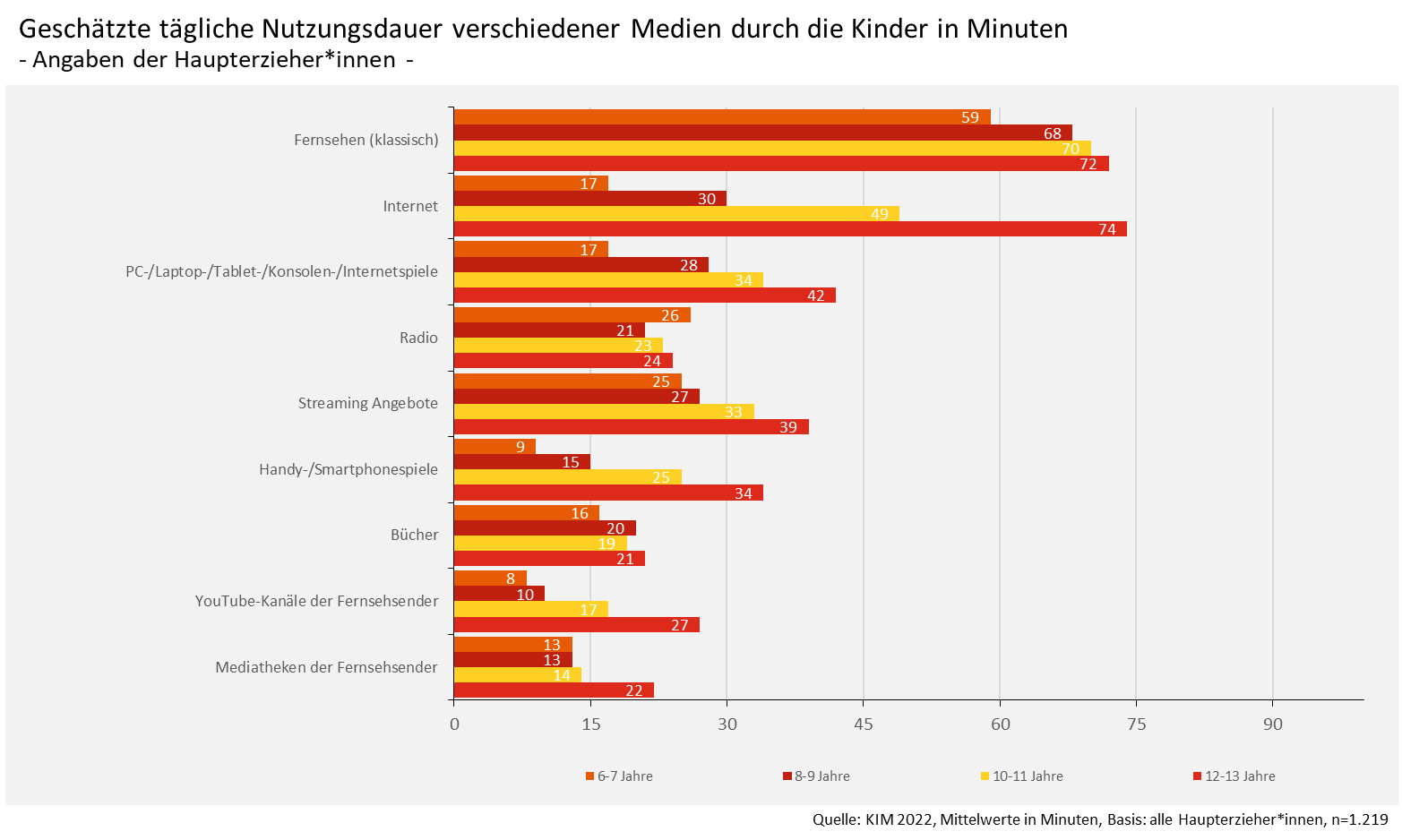 Mediennutzung Kinder (6-13 Jahre)
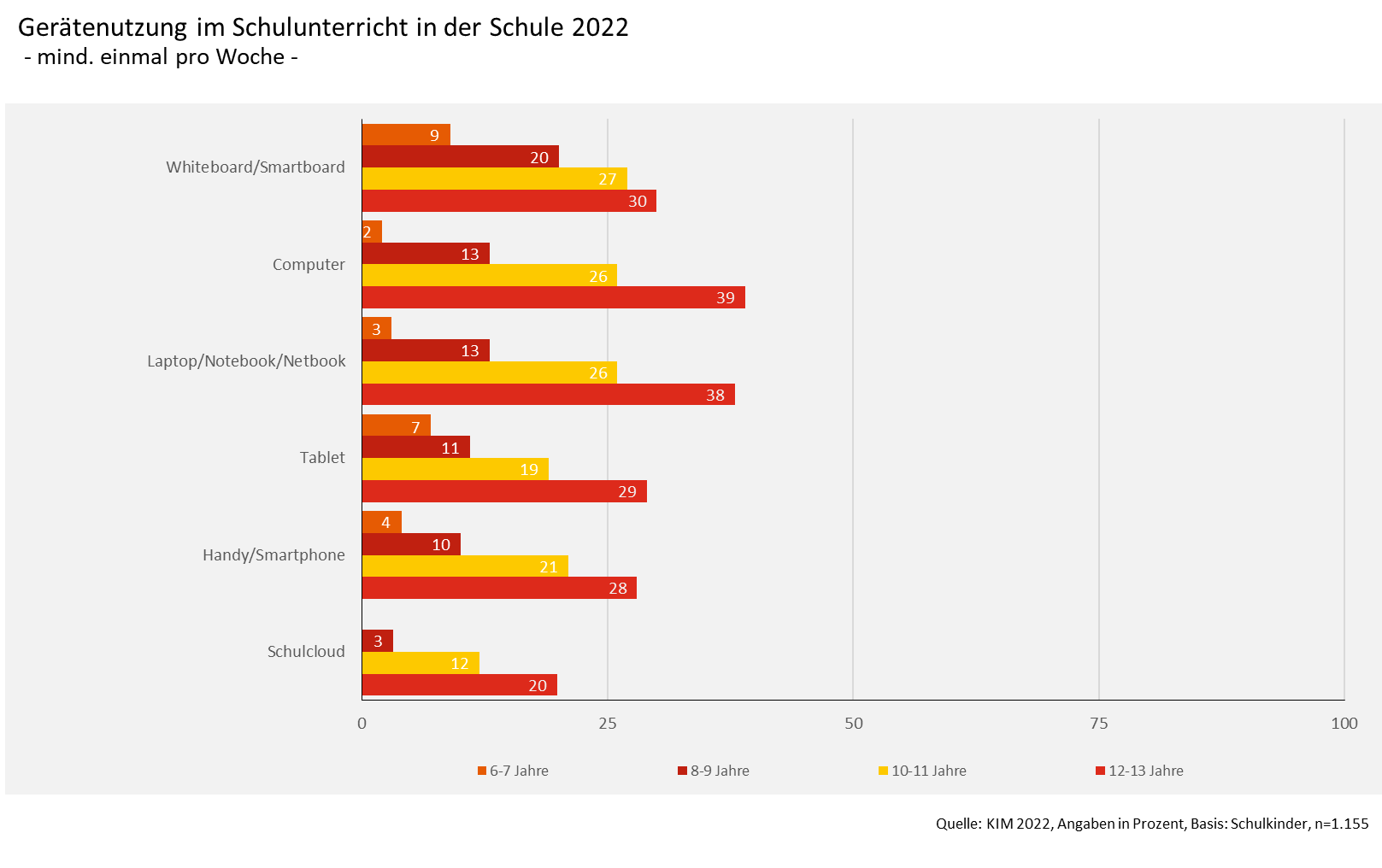 Mediennutzung Kinder (6-13 Jahre)
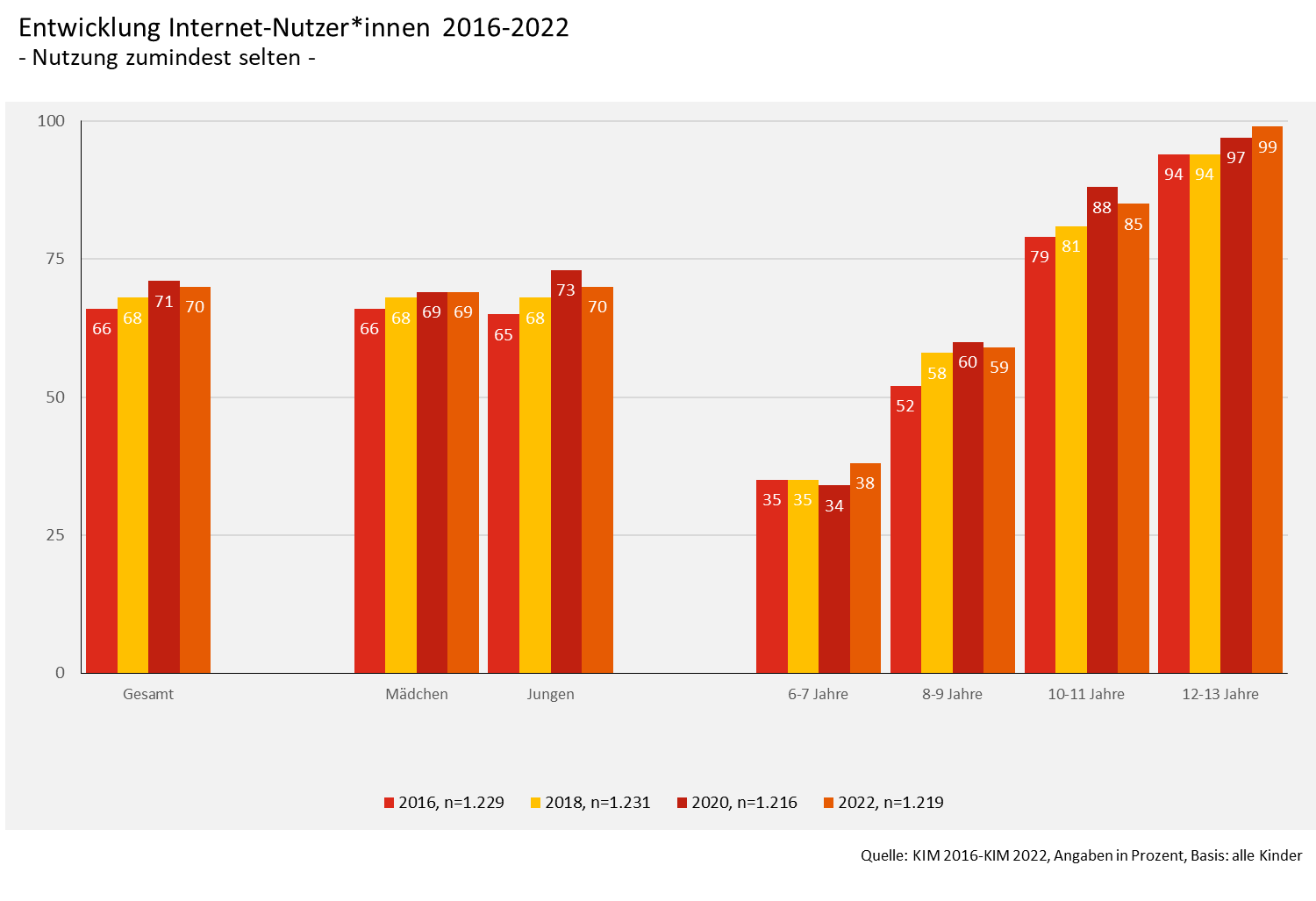 Mediennutzung Kinder (6-13 Jahre)
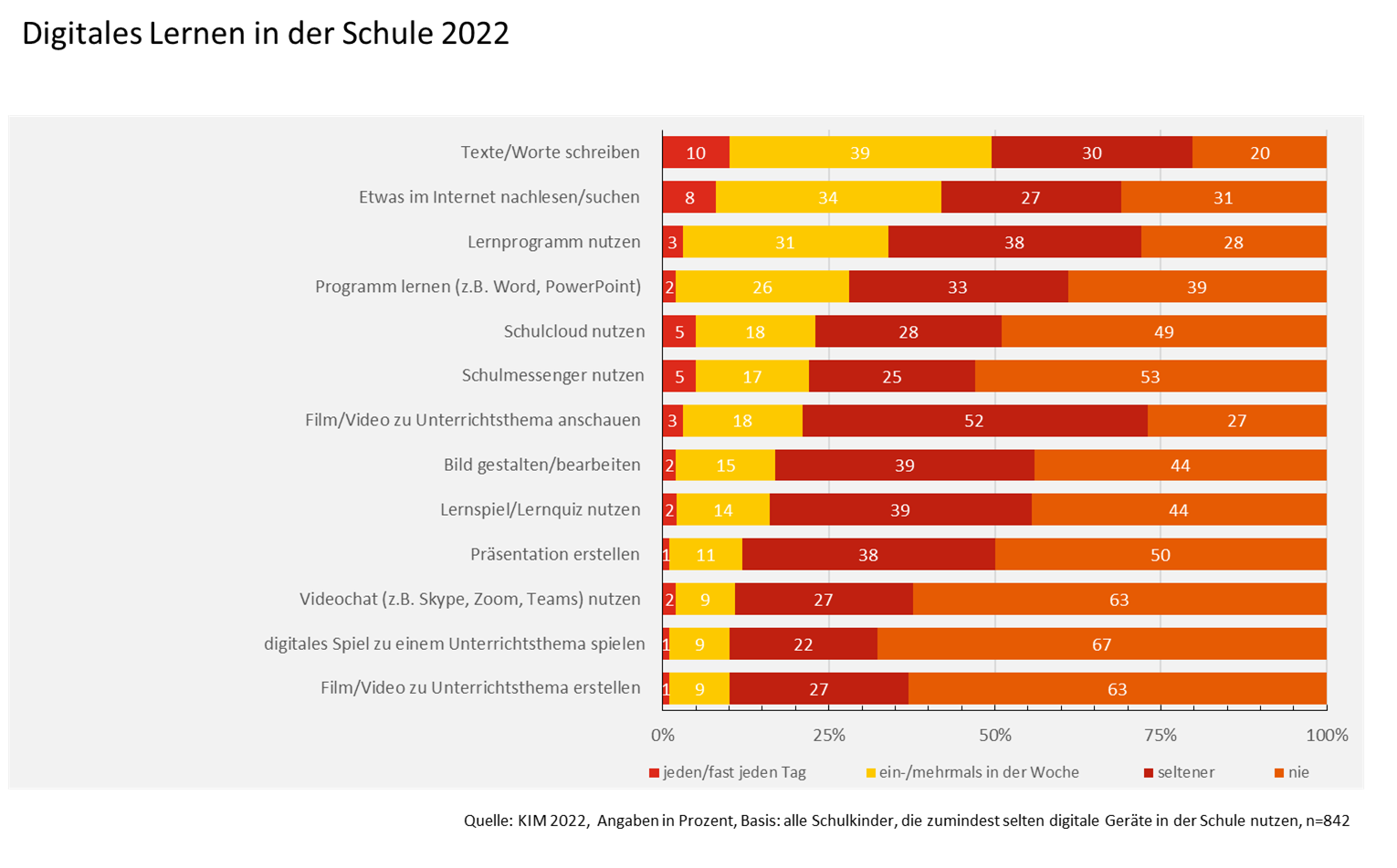 Warum bloggen?
Motivation der Schüler nutzen
Warum bloggen?
Motivation der Schüler nutzen
Chance für Schüler, andere Zugänge zum Schreiben zu benutzen
Warum bloggen?
Motivation der Schüler nutzen
Chance für Schüler, andere Zugänge zum Schreiben zu benutzen
Intensivierung durch Individualisierung
Warum bloggen?
Motivation der Schüler nutzen
Chance für Schüler, andere Zugänge zum Schreiben zu benutzen
Intensivierung durch Individualisierung
Aufbau von Medienkompetenz (Passwort, Was schreibe ich im Internet?, …)
Warum bloggen?
Motivation der Schüler nutzen
Chance für Schüler, andere Zugänge zum Schreiben zu benutzen
Intensivierung durch Individualisierung
Aufbau von Medienkompetenz (Passwort, Was schreibe ich im Internet?, …)

Einbeziehung der Eltern
Vorstellung IDeRBlog ts
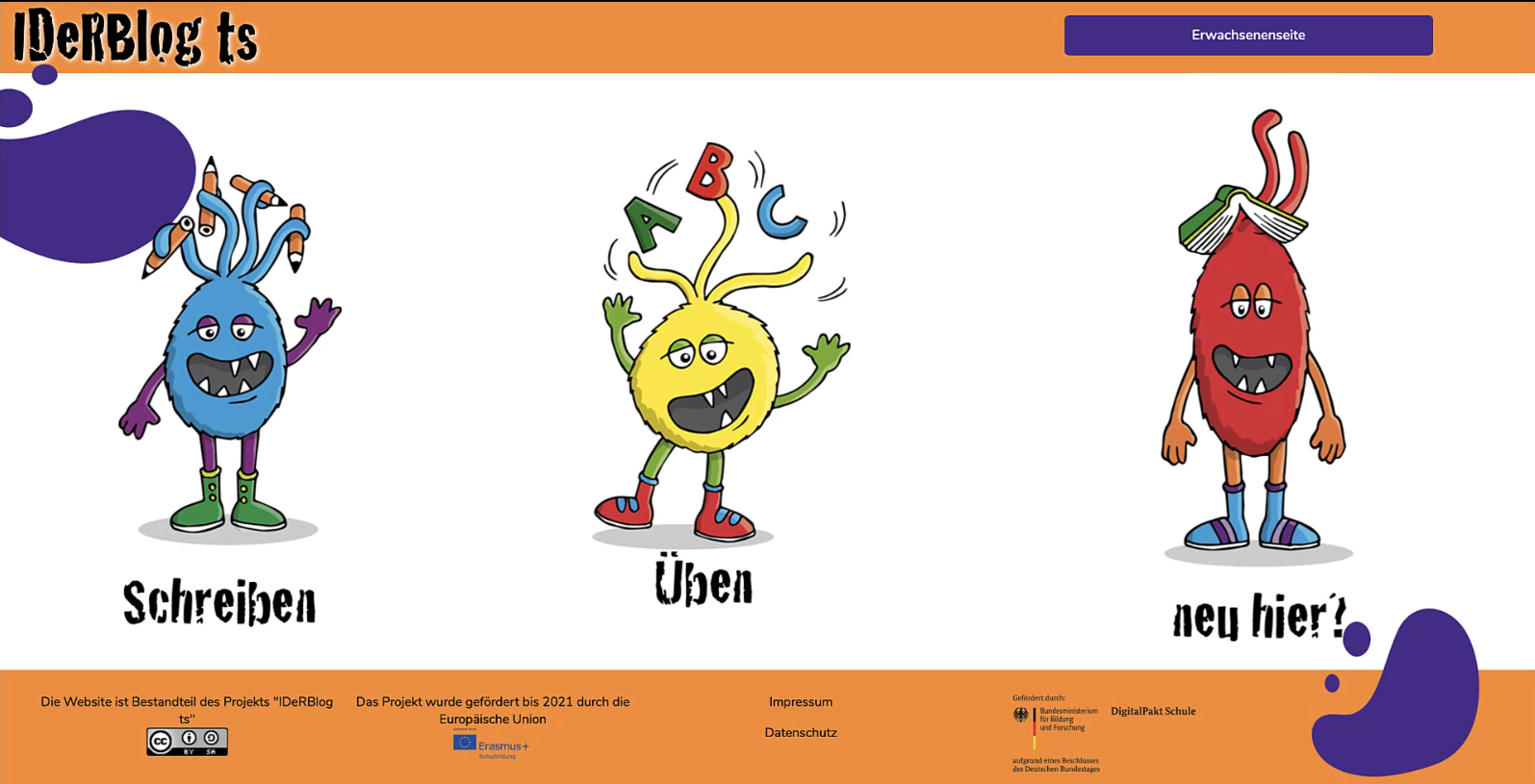 Schülerinnen und Schüler bloggen
Indiviuell DifferEnziert Richtig schreiben
to school
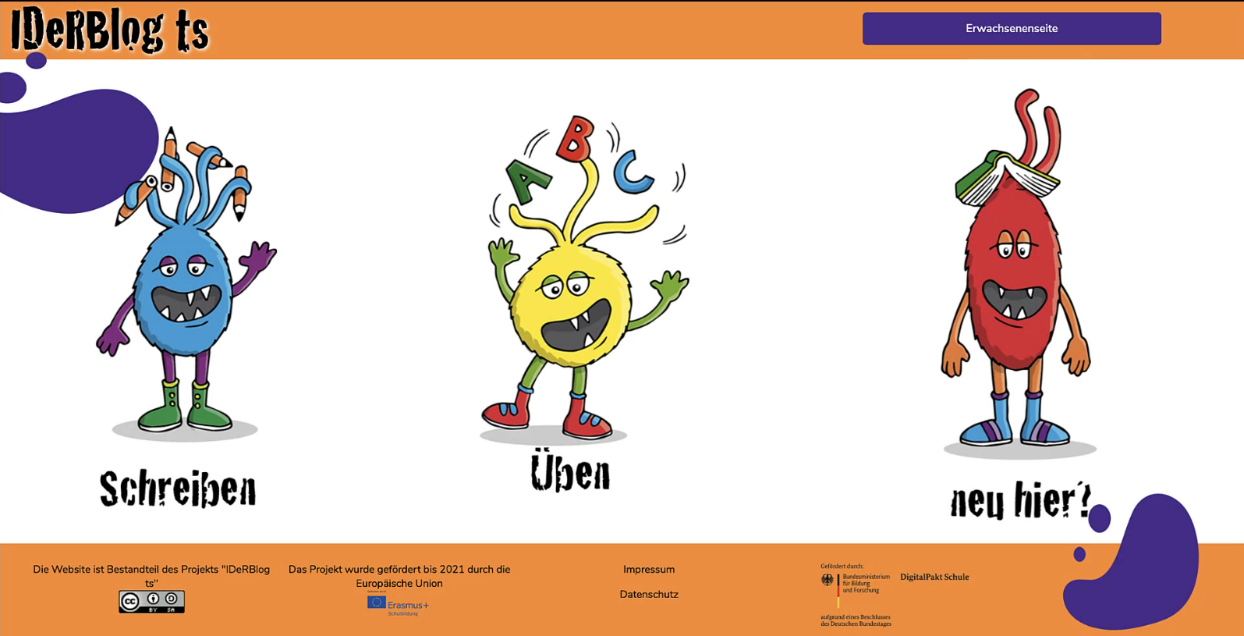 www.iderblog.eu
Schülerinnen und Schüler bloggen

Korrektur & Fehleranalyse durch intelligentes Wörterbuch
Indiviuell DifferEnziert Richtig schreiben
to school
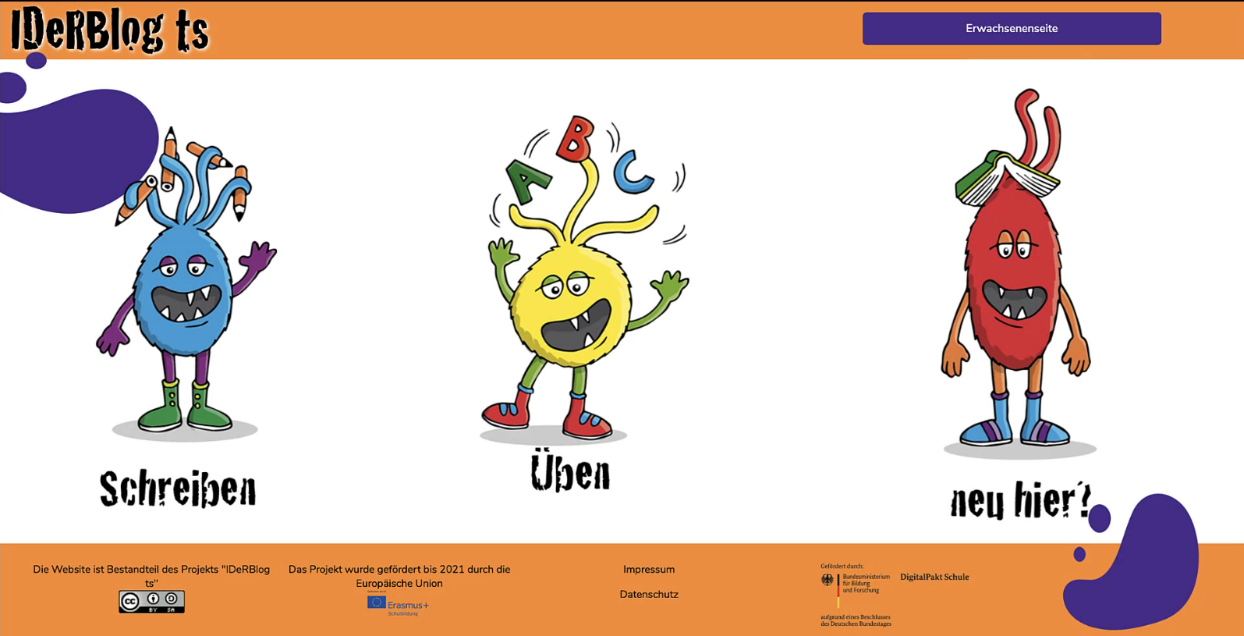 www.iderblog.eu
Schülerinnen und Schüler bloggen

Korrektur & Fehleranalyse durch intelligentes Wörterbuch 

Rückmeldung an Lehrerinnen und Lehrer
Indiviuell DifferEnziert Richtig schreiben
to school
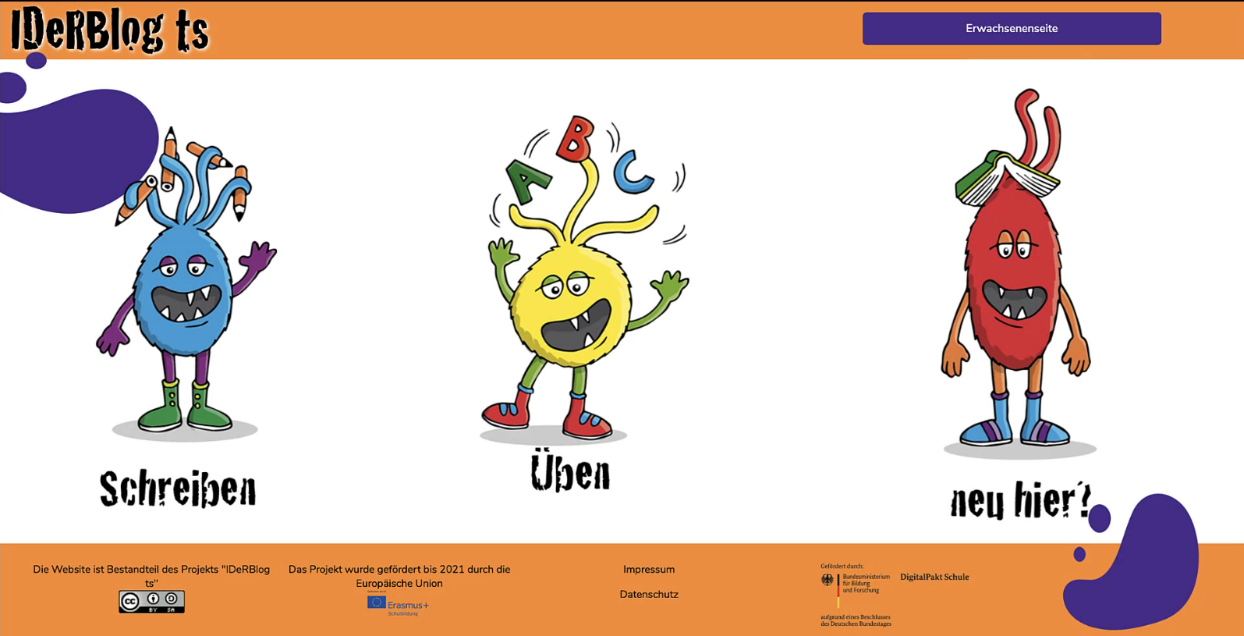 www.iderblog.eu
Schülerinnen und Schüler bloggen

Korrektur & Fehleranalyse durch intelligentes Wörterbuch 

Rückmeldung an Lehrerinnen und Lehrer

Rückmeldung an Schülerinnen und Schüler & Zuordnung von individuellen Übungskursen
Indiviuell DifferEnziert Richtig schreiben
to school
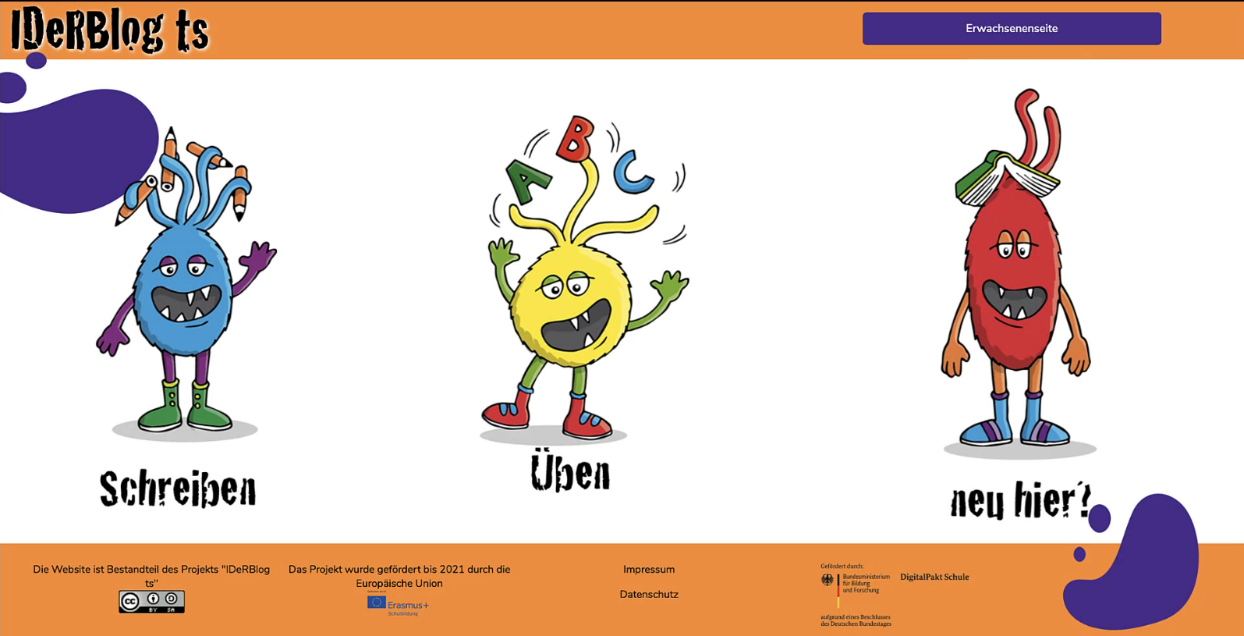 www.iderblog.eu
Veröffentlichung des Blogs innerhalb der Klasse

Veröffentlichung erfolgt nach Prüfung des Textes durch die Schülerin oder den Schüler

Schülerinnen und Schüler können Texte der Mitschüler lesen & kommentieren
Indiviuell DifferEnziert Richtig schreiben
to school
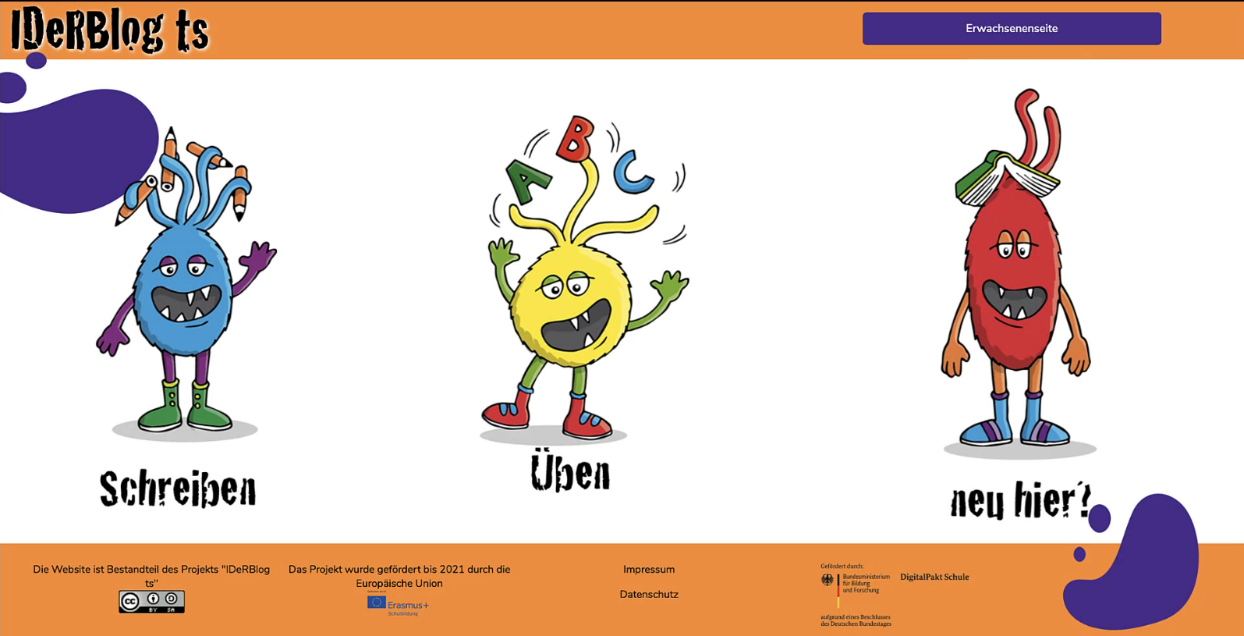 www.iderblog.eu
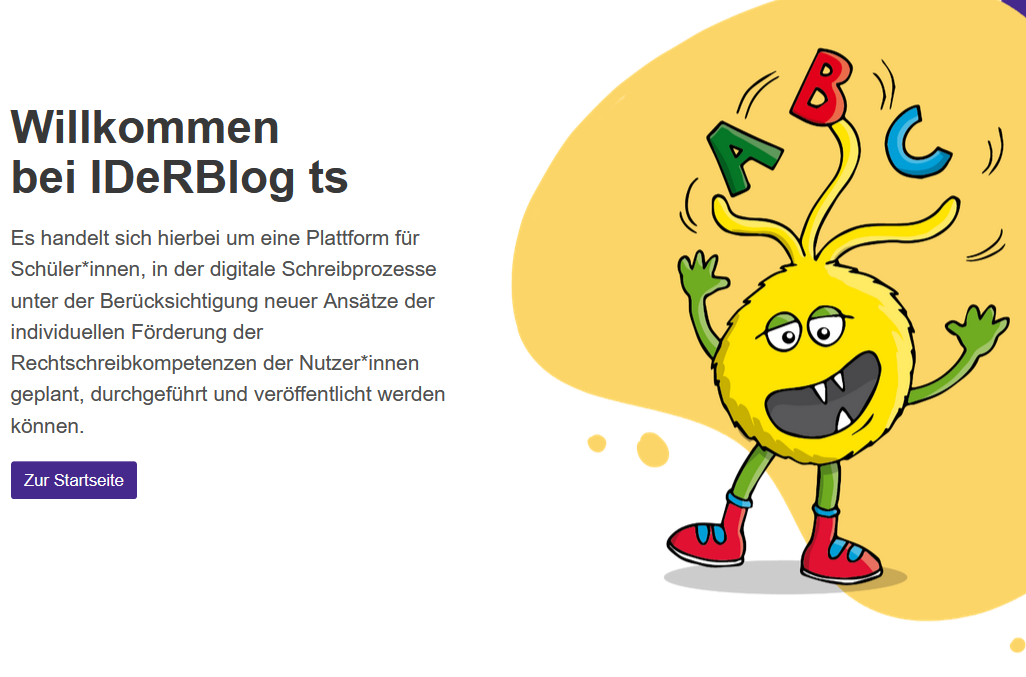 Anmeldung

Registrierung des Schülers durch den Lehrer
Anmeldung ohne personenbezogene Daten möglich
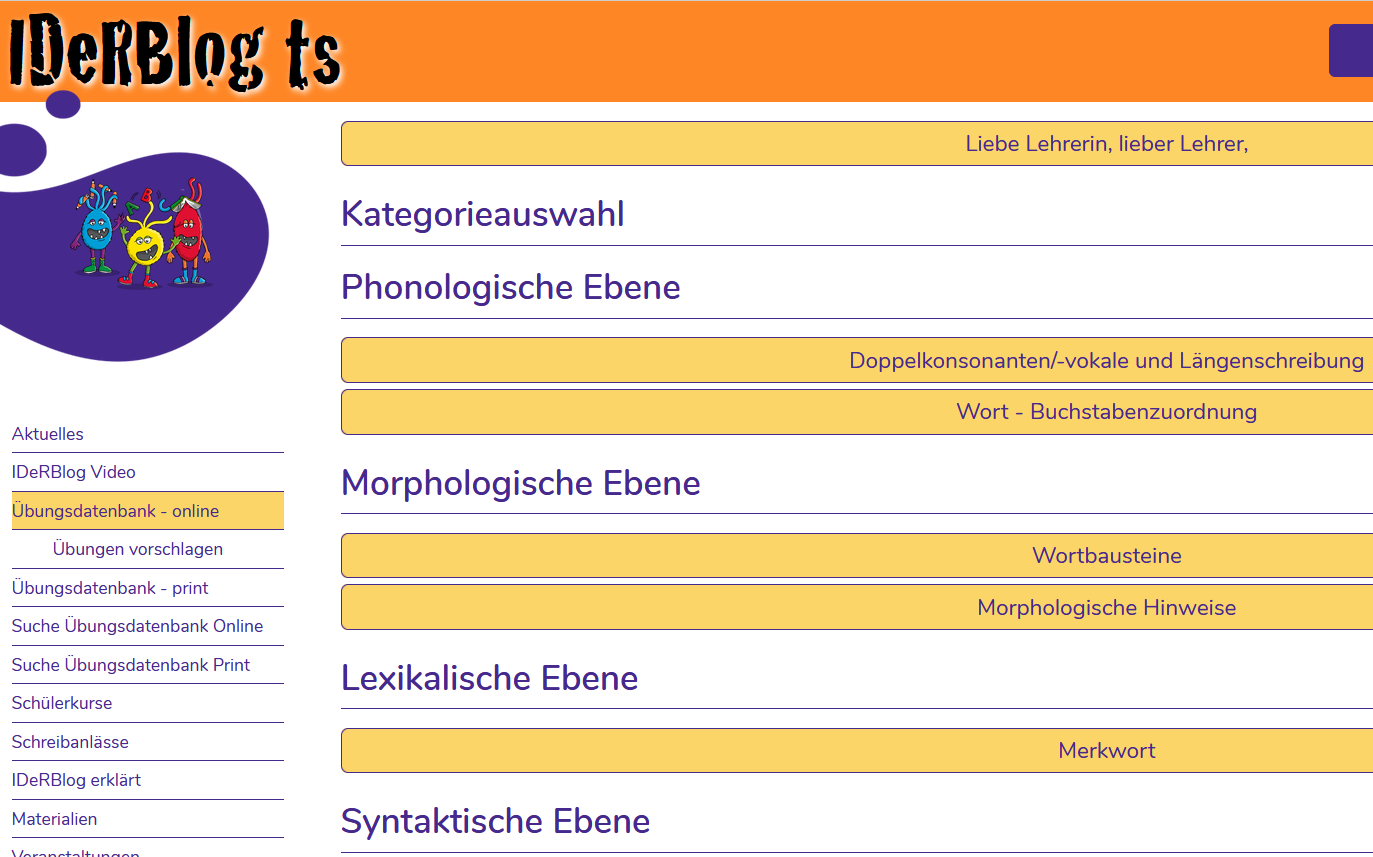 Online Übungen 

Arbeitsblätter zum Ausdrucken

Rechtschreibkurse

kostenlos & ohne Anmeldung zugänglich
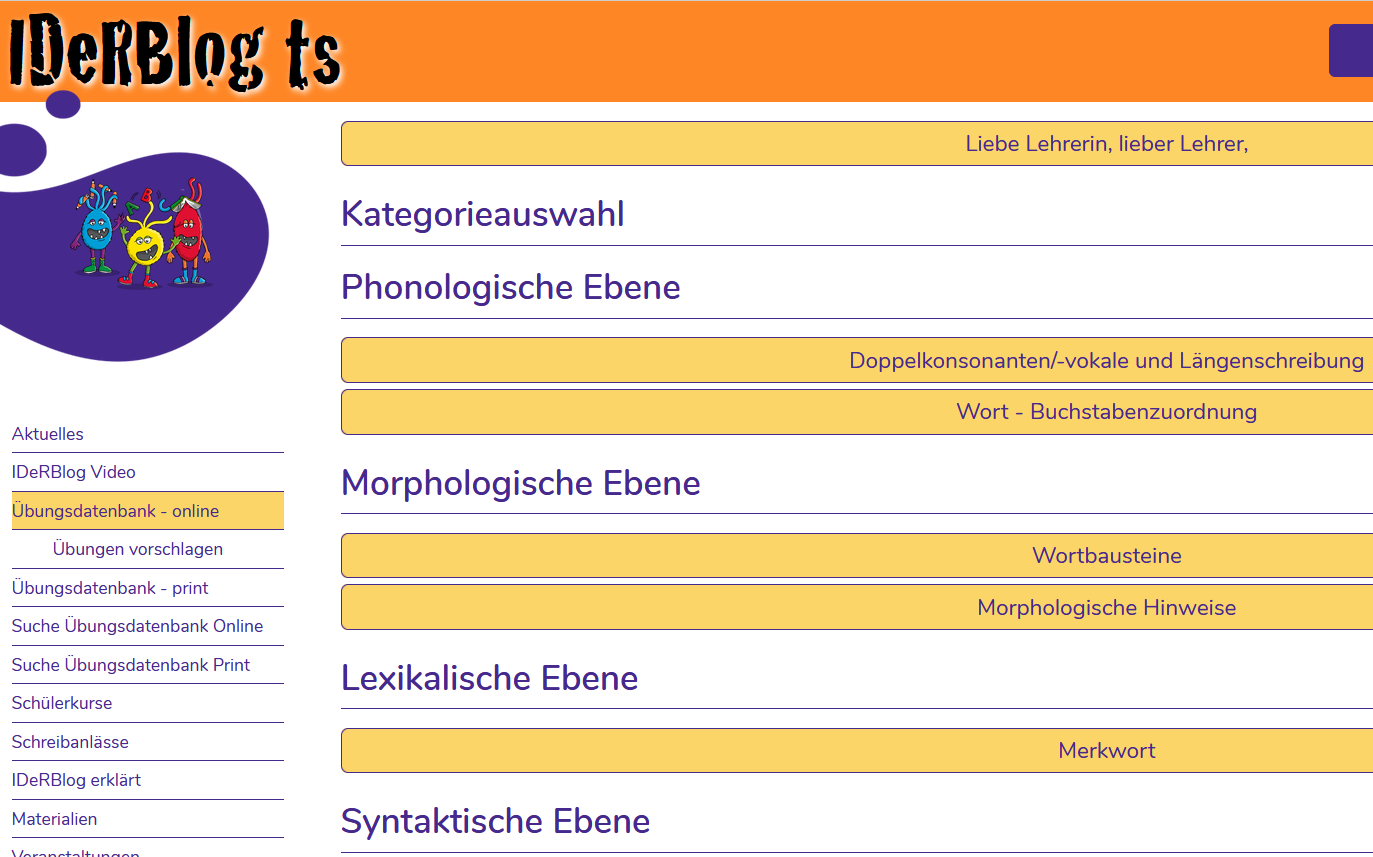 Online Übungen 

Arbeitsblätter zum Ausdrucken

Rechtschreibkurse

kostenlos & ohne Anmeldung zugänglich
zahlreiche Übungs-materialien
selbstgesteuertes, freiwilliges Lernen
frei im Internet zugänglich
Aneignung interkulturelles Wissen
erhöhte Lesekompetenz & -motivation
erhöhte Schreibmotivation
Ziele IDeRBlog ts
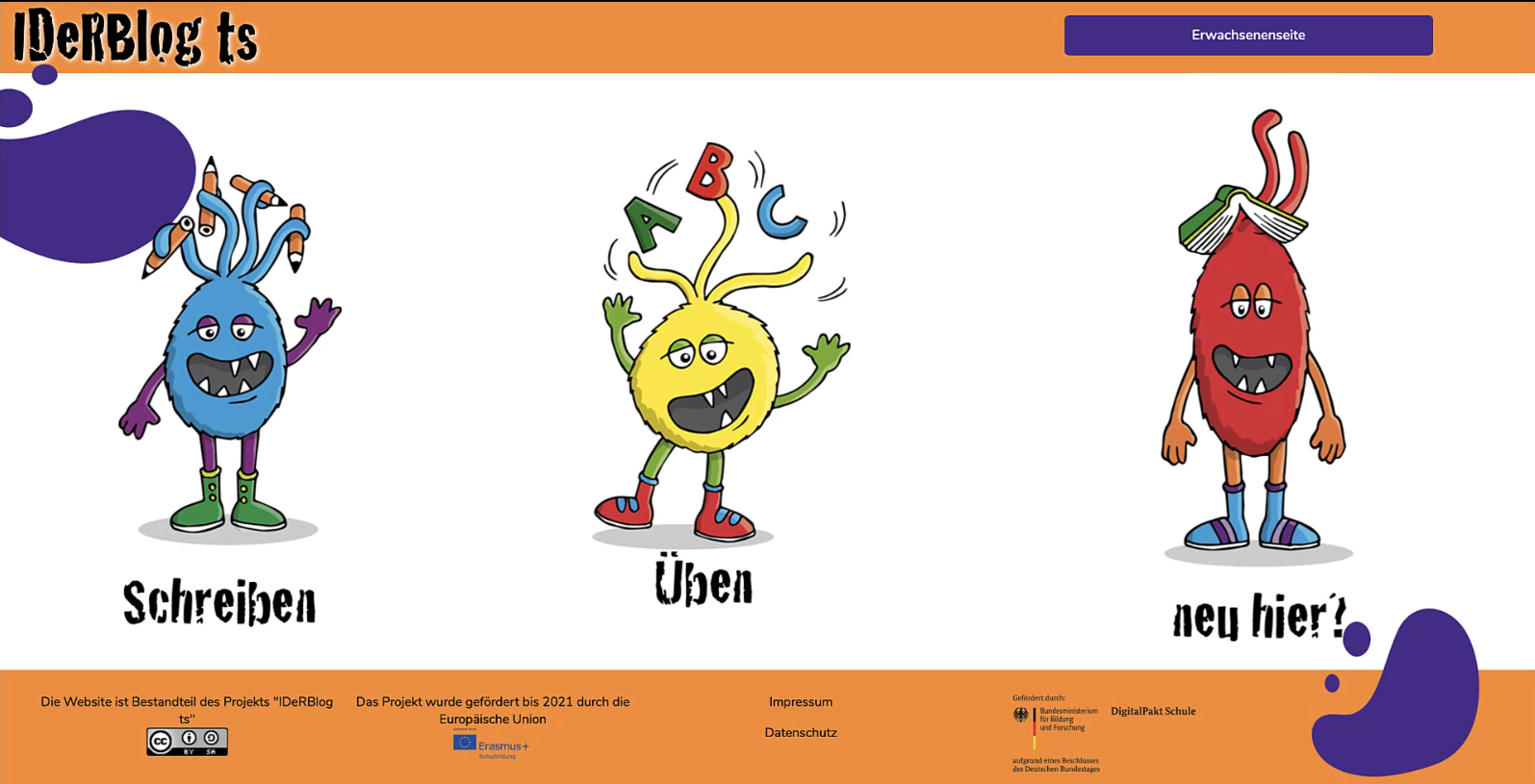 Ziele IDeRBlog ts
Anbindung per Single-Sign-On an die in den beteiligten Bundesländern eingeführten Identitätsmanagement-systeme an die Plattform IDeRBlog ts
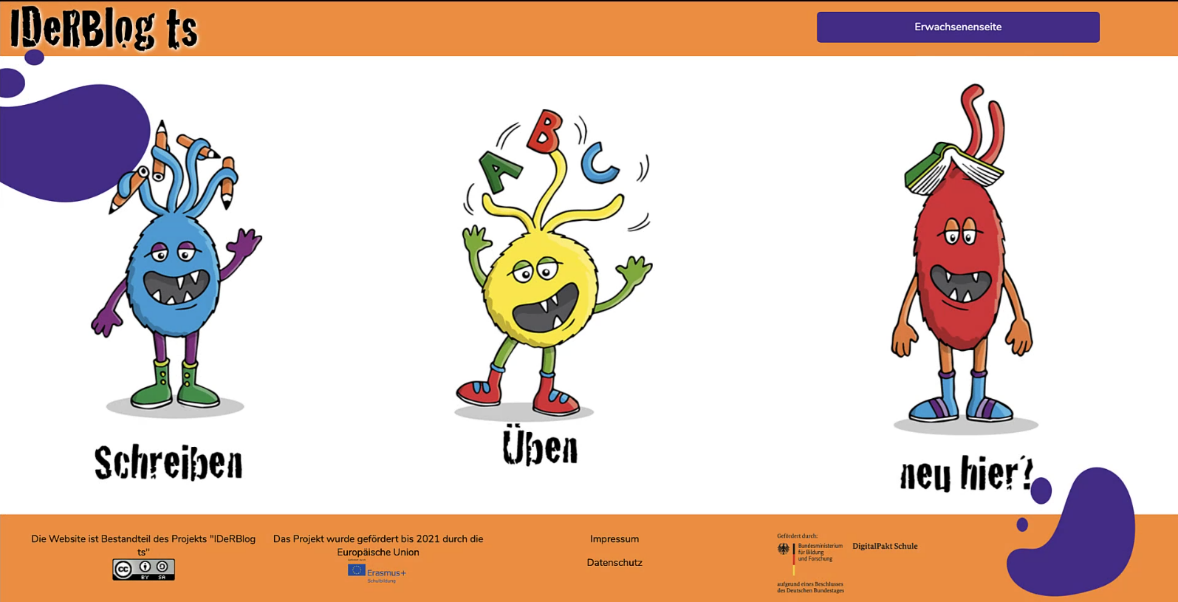 Ziele IDeRBlog ts
Anbindung per Single-Sign-On an die in den beteiligten Bundesländern
eingeführten Identitätsmanagementsysteme an die Plattform IDeRBlog ts

Weiterentwicklung und Umgestaltung des User Interface (Benutzerober-fläche)
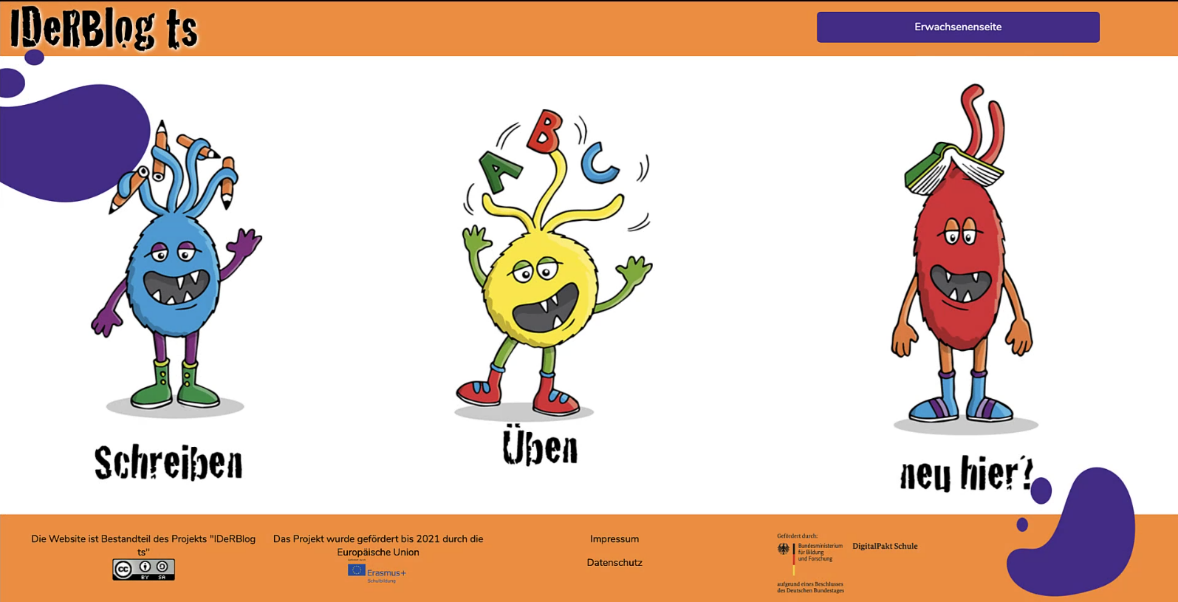 Ziele IDeRBlog ts
Anbindung per Single-Sign-On an die in den beteiligten Bundesländern eingeführten Identitätsmanagementsysteme an die Plattform IDeRBlog ts

Weiterentwicklung und Umgestaltung des User Interface (Benutzerober-fläche)

Erweiterung des Wörterbuchs
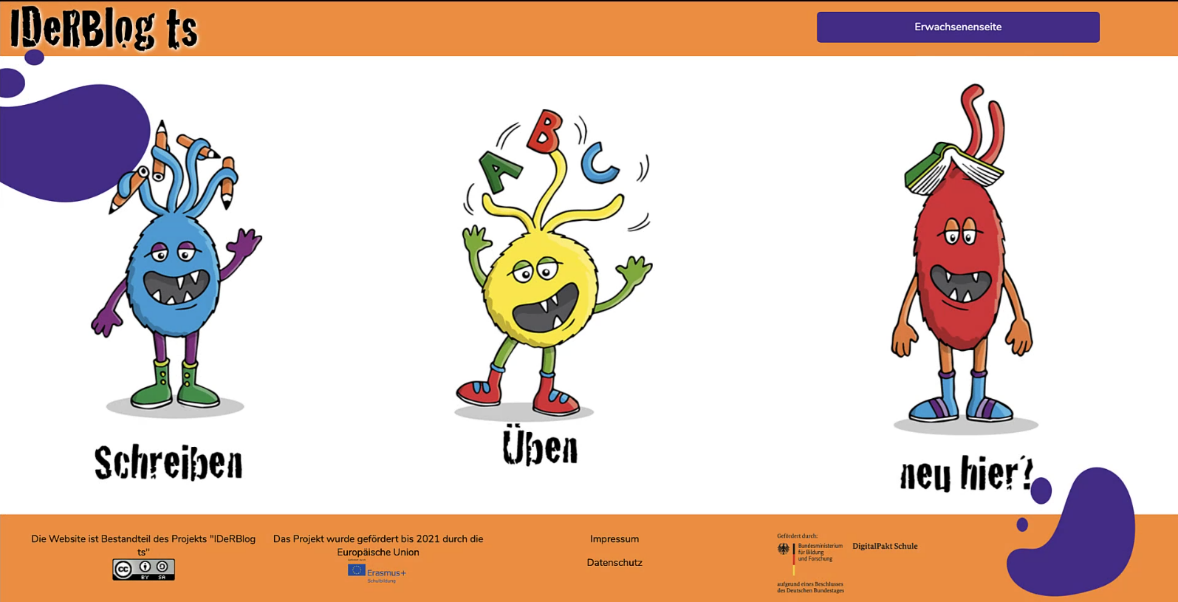 Ziele IDeRBlog ts
Anbindung per Single-Sign-On an die in den beteiligten Bundesländern eingeführten Identitätsmanagementsysteme an die Plattform IDeRBlog ts

Weiterentwicklung und Umgestaltung des User Interface ( Benutzerober-fläche)

Erweiterung des Wörterbuchs

Evaluationen
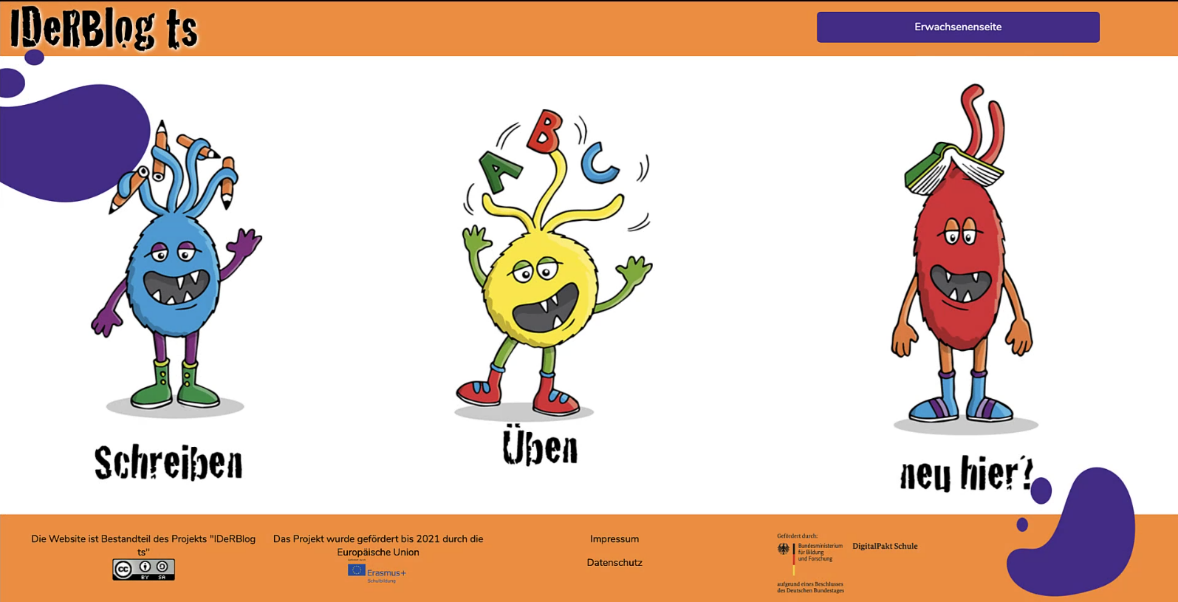 Ziele IDeRBlog ts
Anbindung per Single-Sign-On an die in den beteiligten Bundesländern eingeführten Identitätsmanagementsysteme an die Plattform IDeRBlog ts

Weiterentwicklung und Umgestaltung des User Interface (Benutzerober-fläche)

Erweiterung des Wörterbuchs

Evaluationen

Wissenschaftliche Begleitung
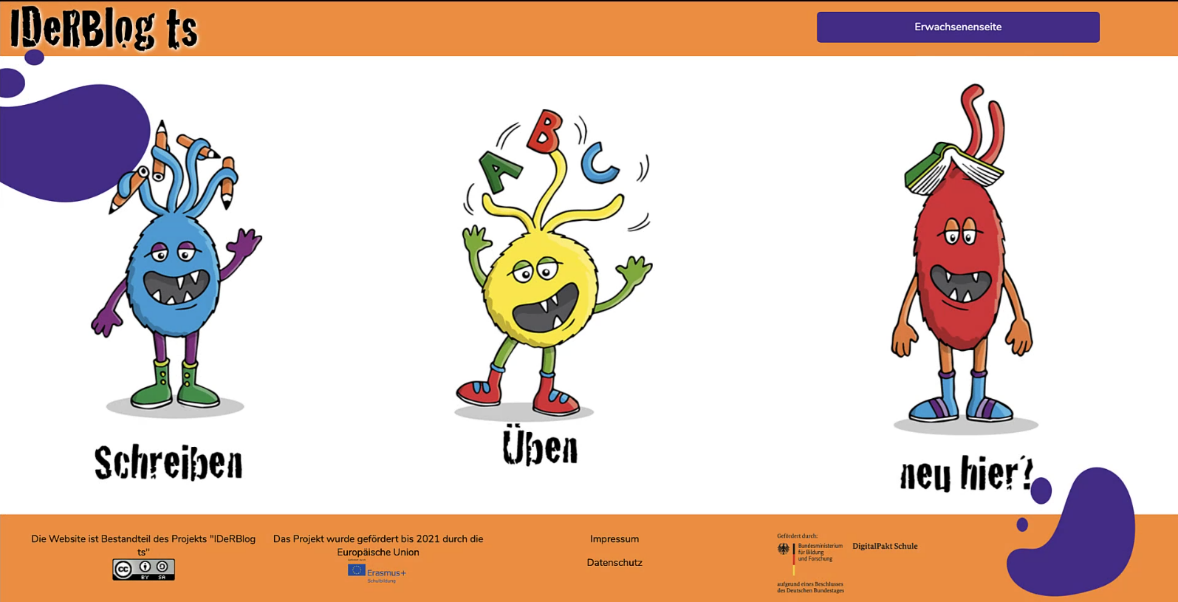 Fragen und Anmerkungen?
Michael Gros

info@iderblog.eu

+49 (0) 681-501-6630
Vielen Dank für Ihre Aufmerksamkeit!
Bildnachweis
Wenn nicht anders angegeben handelt es sich bei den Bildern um Screenshots der Seite IDeRBlog.eu

Diese stehen unter Creative Commons Lizenz